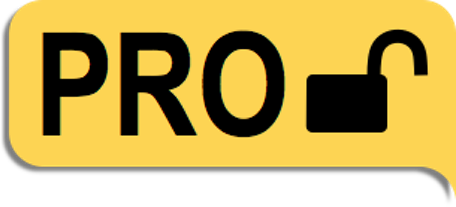 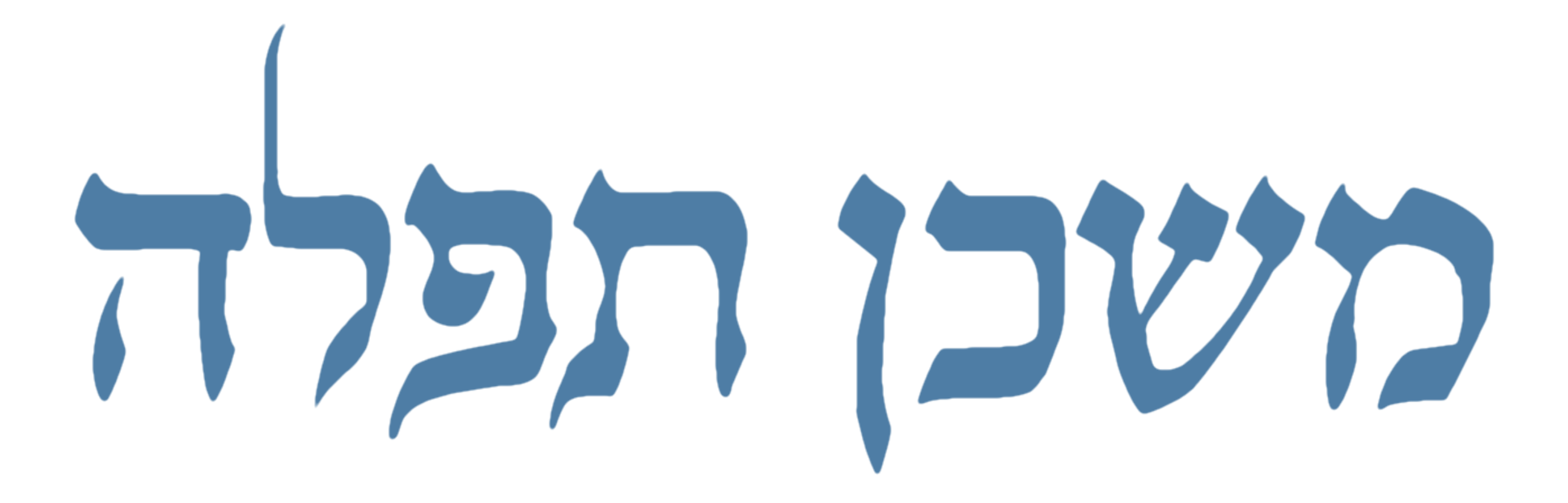 Visual T’filah
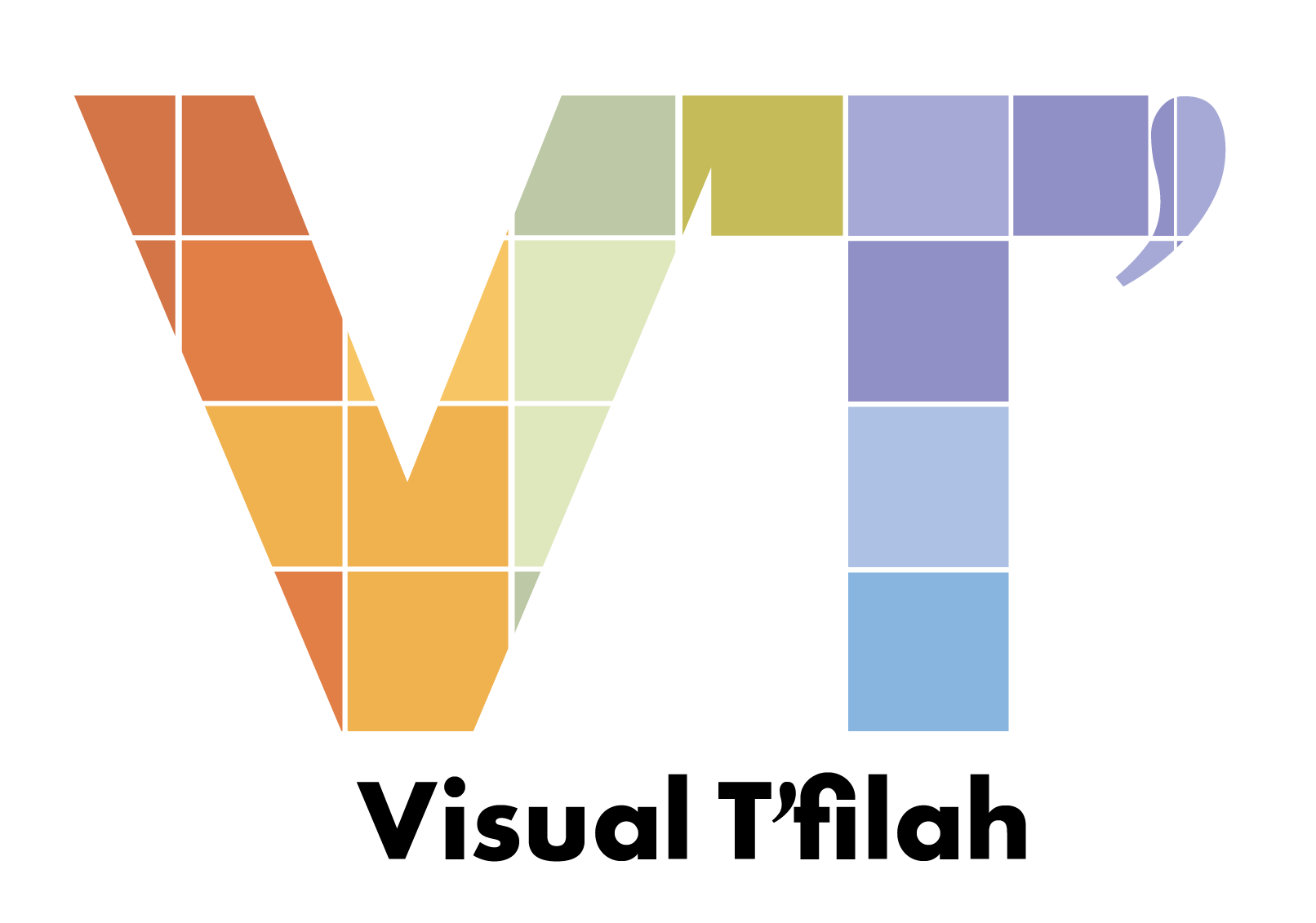 Pro vs. Basic
What’s the difference between Pro and Basic Visual T’filah?
BASIC: 	Each slide is one image.
PRO: 		Each element on the slide is editable.

Visual T’filah files are standard PowerPoint files. 
(Keynote versions available upon request.)
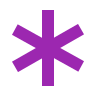 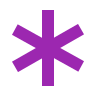 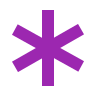 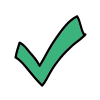 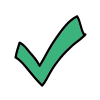 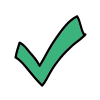 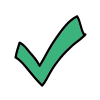 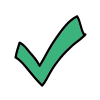 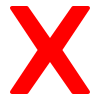 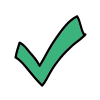 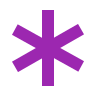 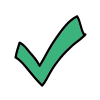 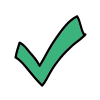 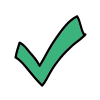 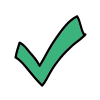 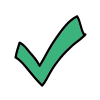 Candle Blessing
Kiddush, Evening
Welcome
Shabbat Songs
Examples of
Pro
The following slides are from Mishkan T’filah Visual T’filah Pro, 
but the features are consistent for all “Pro” Visual T’filah offerings.
2 [120]
Kabbalat Panim for Shabbat
Candle Blessing
Kiddush, Evening
Welcome
Shabbat Songs
BARUCH atah, Adonai Eloheinu, 
Melech haolam, asher kid’shanu 
b’mitzvotav, v’tzivanu l’hadlik 
ner shel Shabbat.
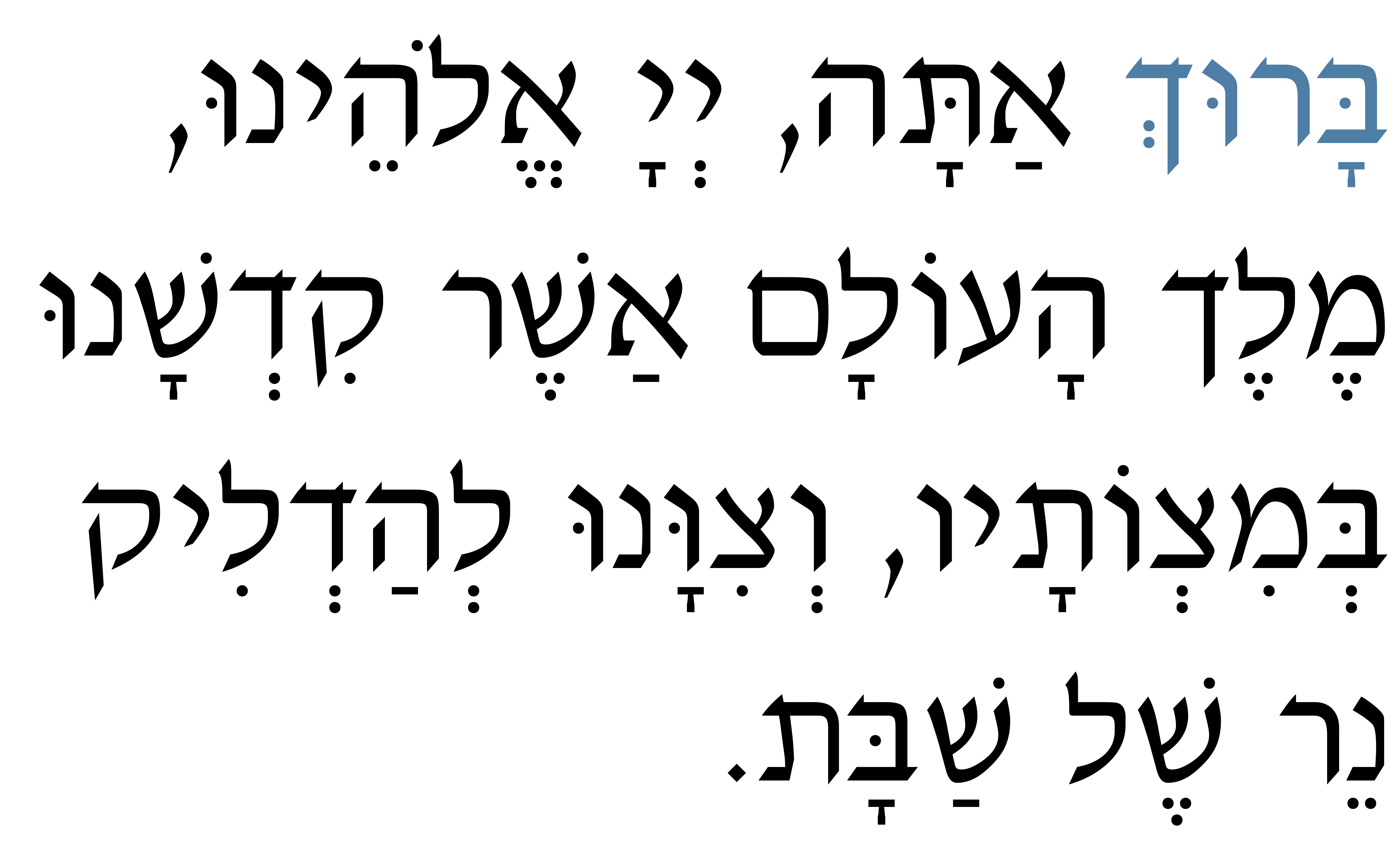 BLESSED ARE YOU, Adonai our God, 
Sovereign of the universe, who hallows us 
with mitzvot, commanding us to kindle 
the light of Shabbat.
Shabbat Candle Blessing — The mitzvah of kindling Shabbat lights in the home is an early rabbinic practice (M. Shabbat 2:1ff.) The Shabbat candle blessing is first recorded in the ninth-century prayerbook, Seder Rav Amram. Lighting Shabbat candles as part of the synagogue service is an innovation of Reform Judaism.
3 [121]
Kabbalat Panim for Shabbat
Candle Blessing
Kiddush, Evening
Welcome
Shabbat Songs
AS THESE SHABBAT CANDLES give light 
to all who behold them,
so may we, by our lives, give light to all who behold us.

As their brightness reminds us
of the generations of Israel who have kindled light,
so may we, in our own day, be among those who kindle light.
As these Shabbat candles . . . Chaim Stern
Candle Blessing
Kiddush, Evening
Welcome
Shabbat Songs
Examples of
BASIC
The following slides are from Mishkan T’filah Visual T’filah Basic, 
but the features are consistent for all “Basic” Visual T’filah offerings.
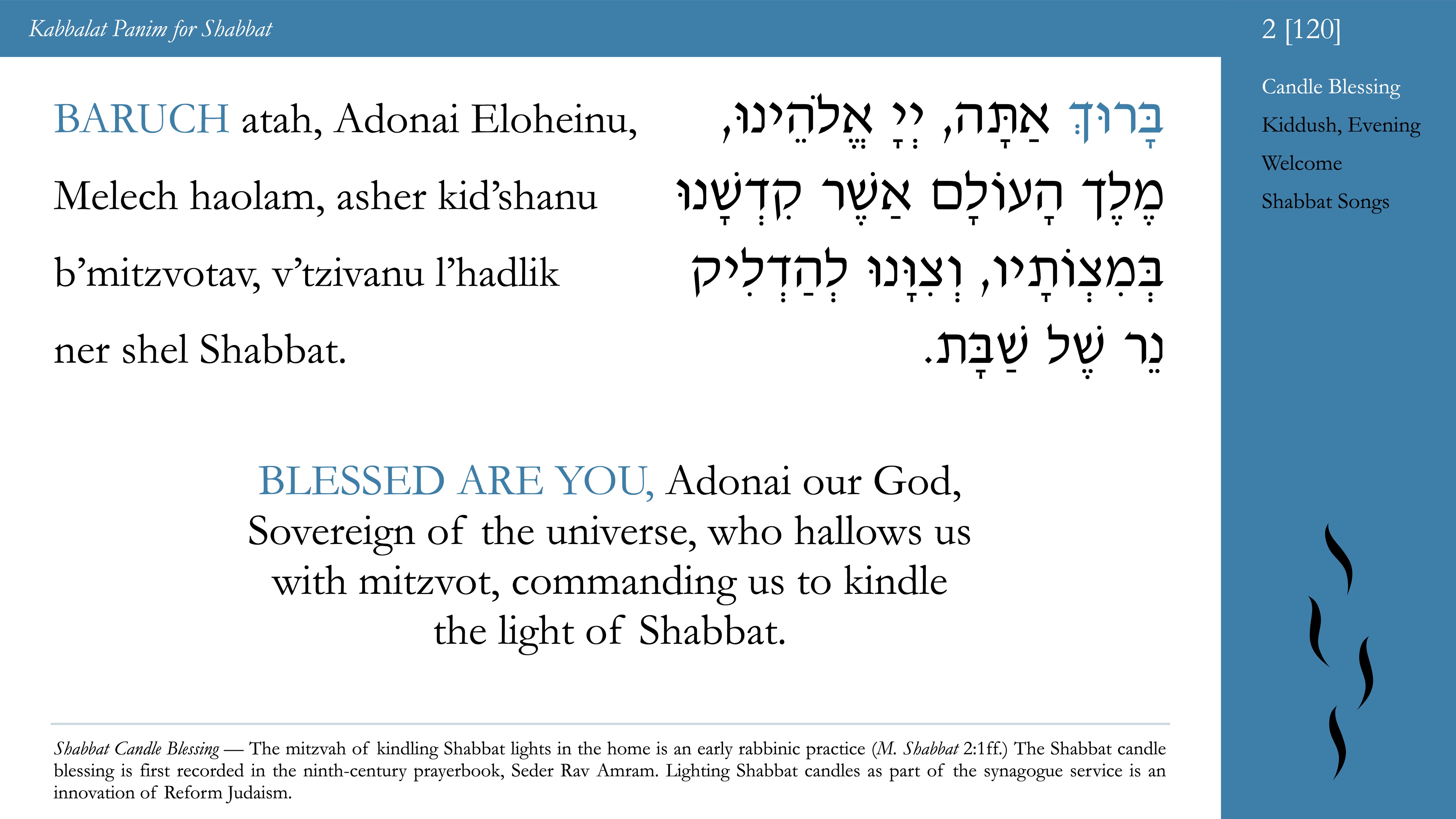 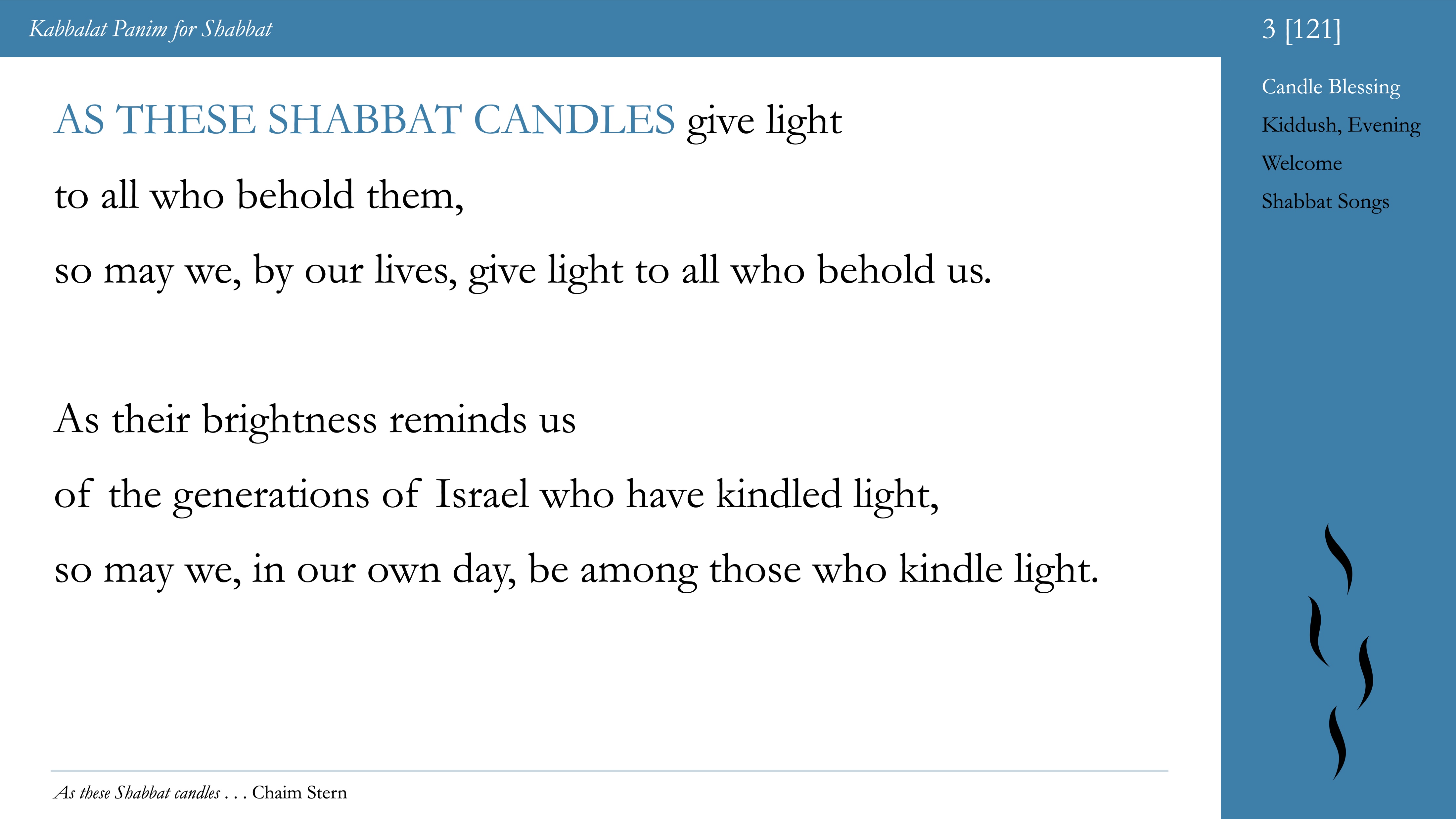